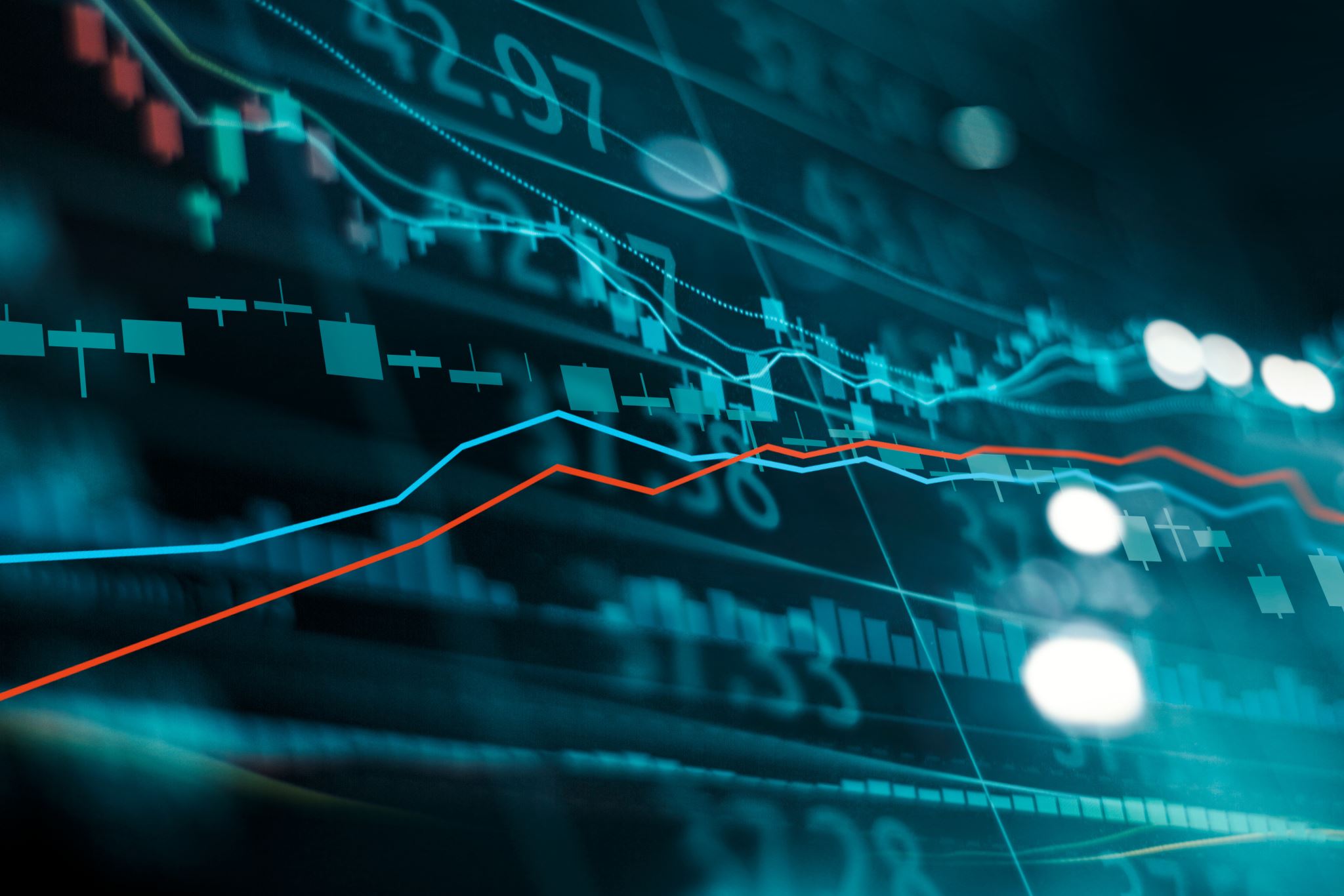 Implementación de la ENCÍVICA 2024-2026: Desafíos Críticos
Análisis del Rol de los OPL y el Modelo de Monitoreo

Marco Iván Vargas Cuéllar – CEEPAC SLP
@marcoivanvargas
Agenda
Introducción al Rol de los OPL
Atribuciones Principales de los OPL
Participación de los OPL en el Consejo de Evaluación
Responsabilidades Operativas de los OPL
Desafíos en la Implementación Local
Modelo de Implementación de la ENCÍVICA
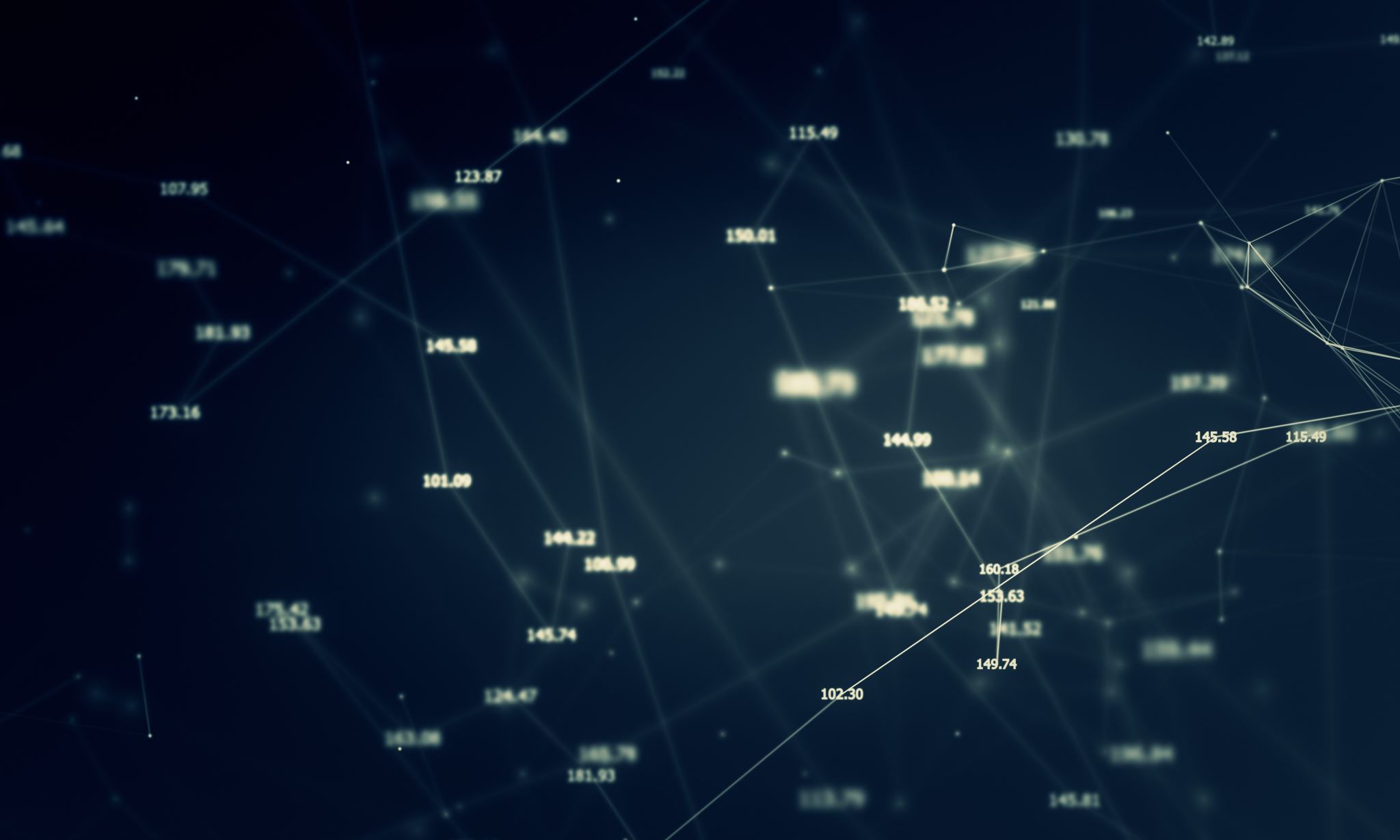 El MOSE 2.0: Sistema de Monitoreo, Seguimiento y Evaluación
Definición del MOSE 2.0 y su importancia en el seguimiento.
Características principales del sistema (captura de datos, tableros dinámicos, evaluación en tiempo real).
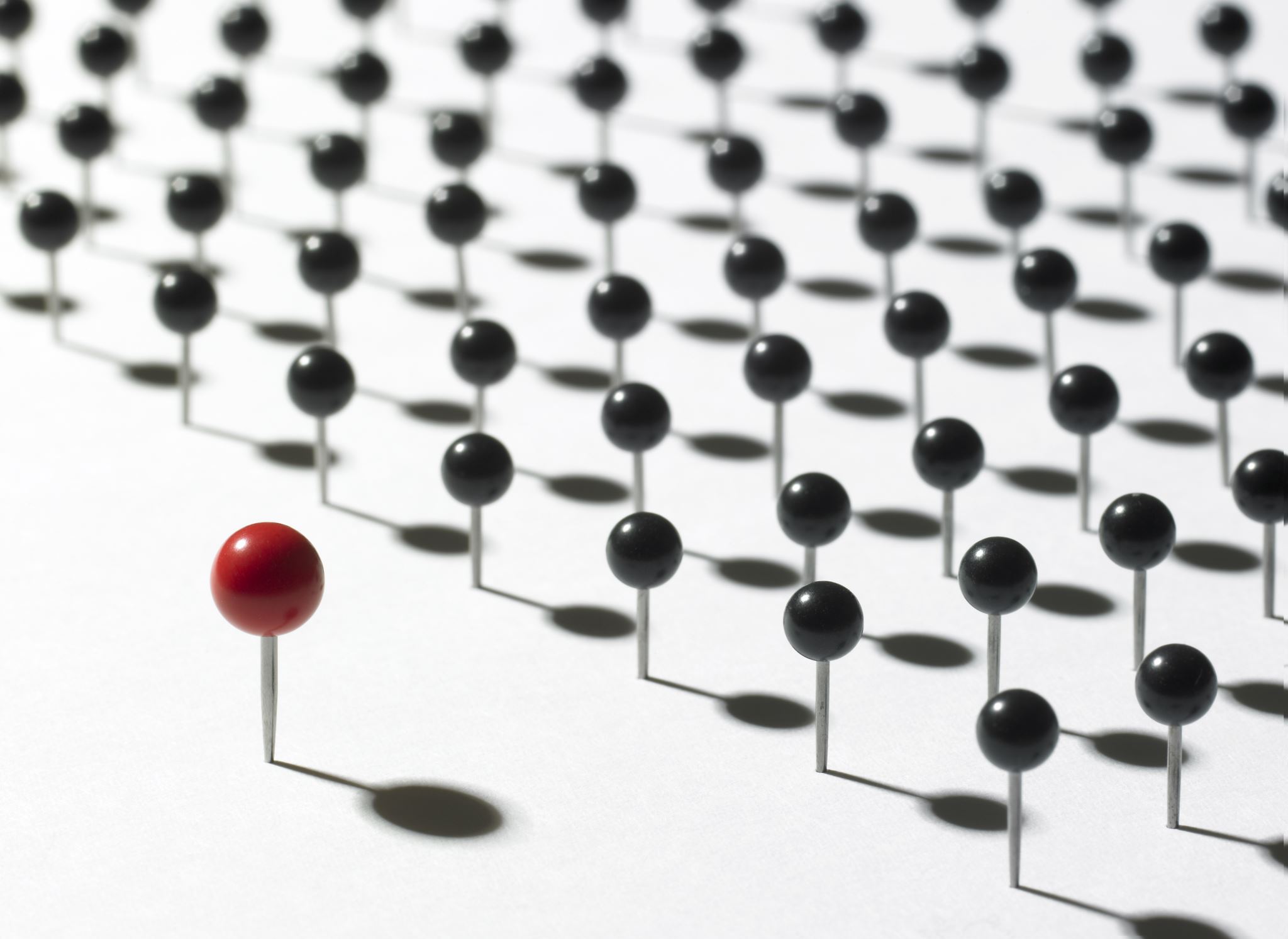 Críticas desde el Enfoque de Políticas Públicas
Falta de flexibilidad para adaptarse a cambios en tiempo real.
Transparencia y Rendición de Cuentas.
Recursos Humanos y Técnicos limitados en algunos OPL.
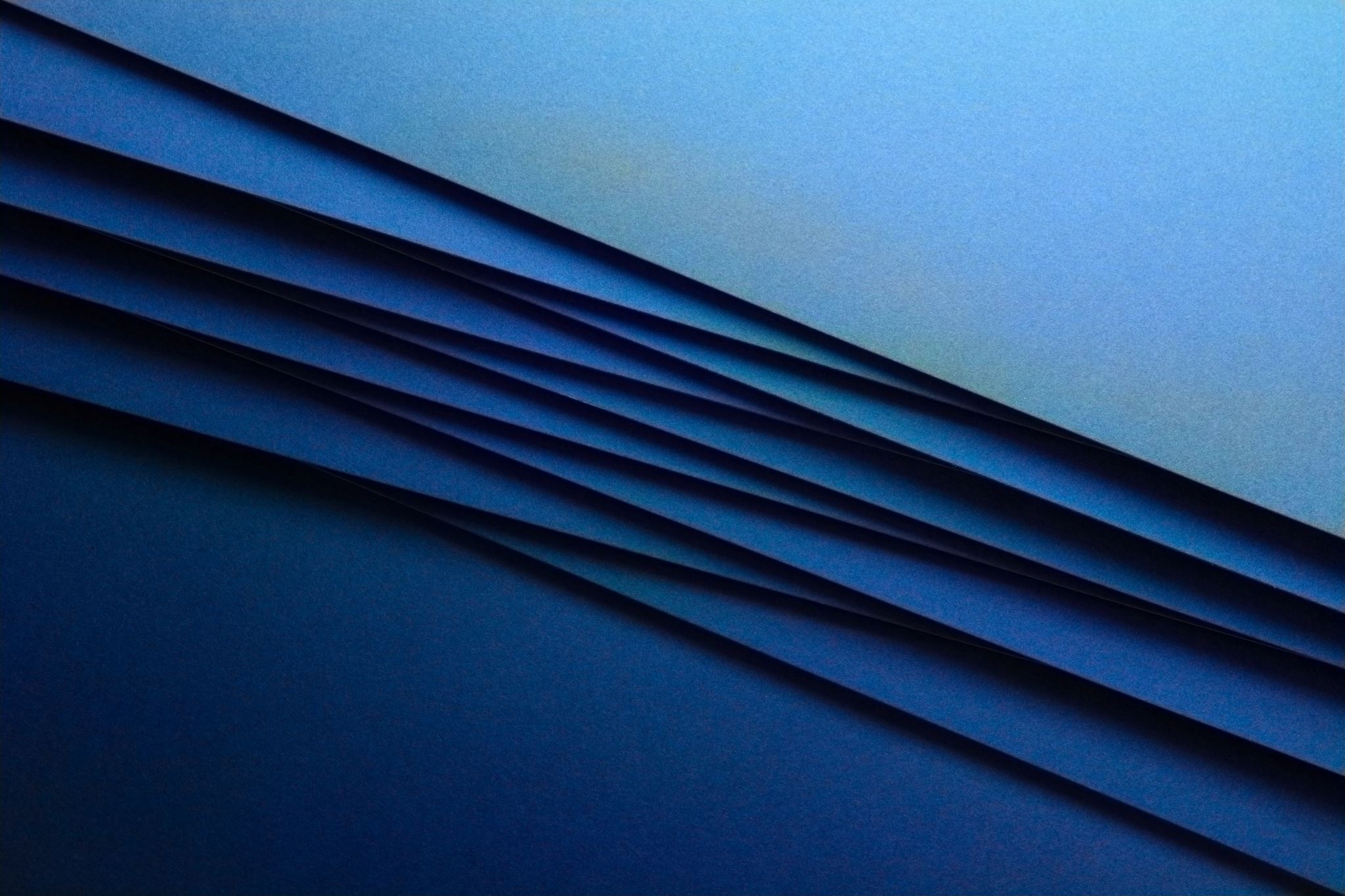 Aspectos Críticos del Monitoreo y Evaluación
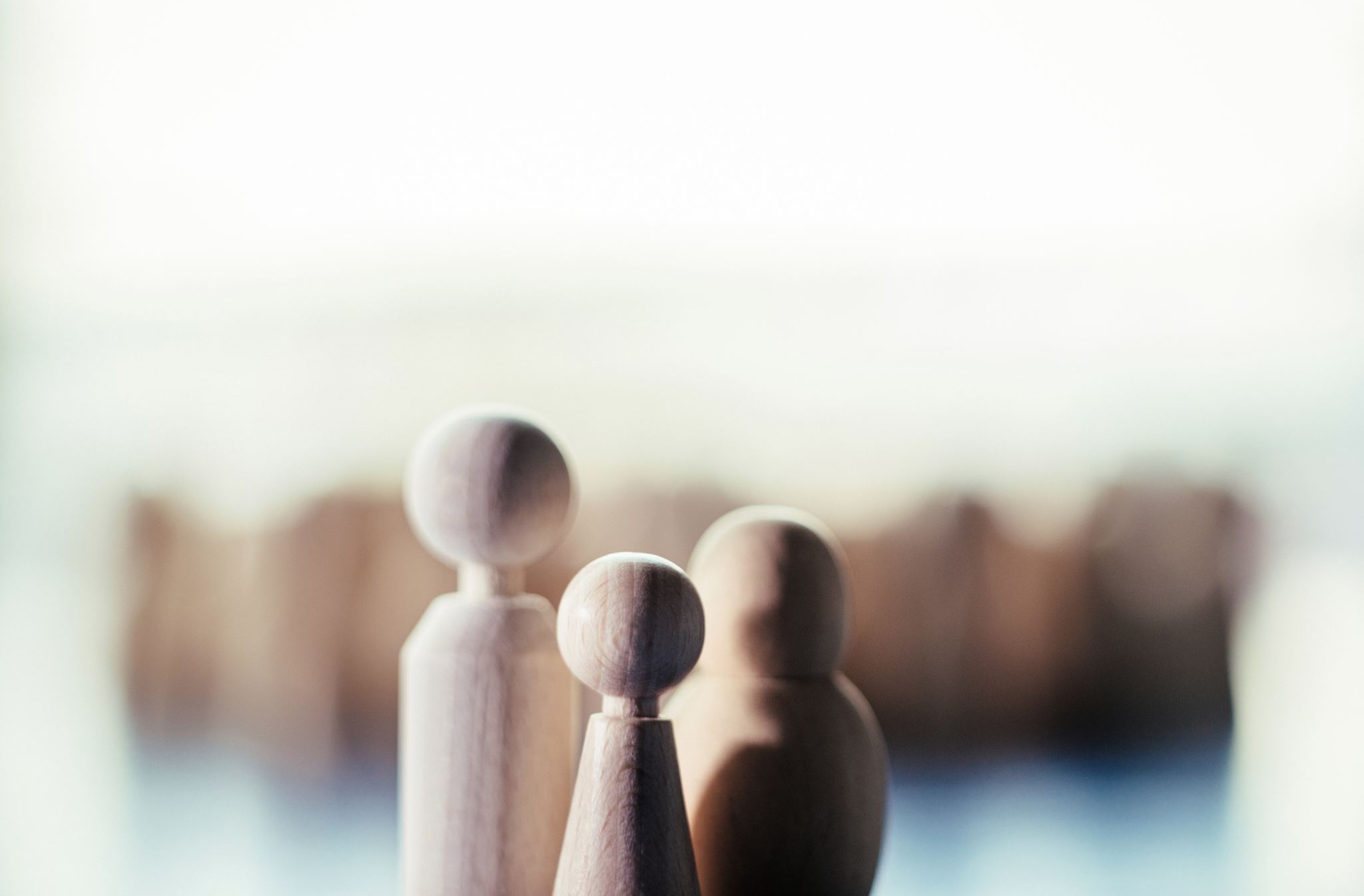 Lecciones de Políticas Públicas Comparadas
Comparación con otras políticas de educación cívica.
Modelos de monitoreo exitosos en otras democracias.
Enfoque participativo en la evaluación.
Conclusiones del Análisis
Los OPL juegan un rol vital, pero enfrentan desafíos estructurales.
El modelo de monitoreo y evaluación debe ser más flexible.
Integración de actores externos y ciudadanos en el proceso de evaluación.
Recomendaciones Finales
Aumentar la inversión en la capacitación de los OPL.
Descentralizar aspectos del MOSE 2.0.
Promover la transparencia y acceso público.
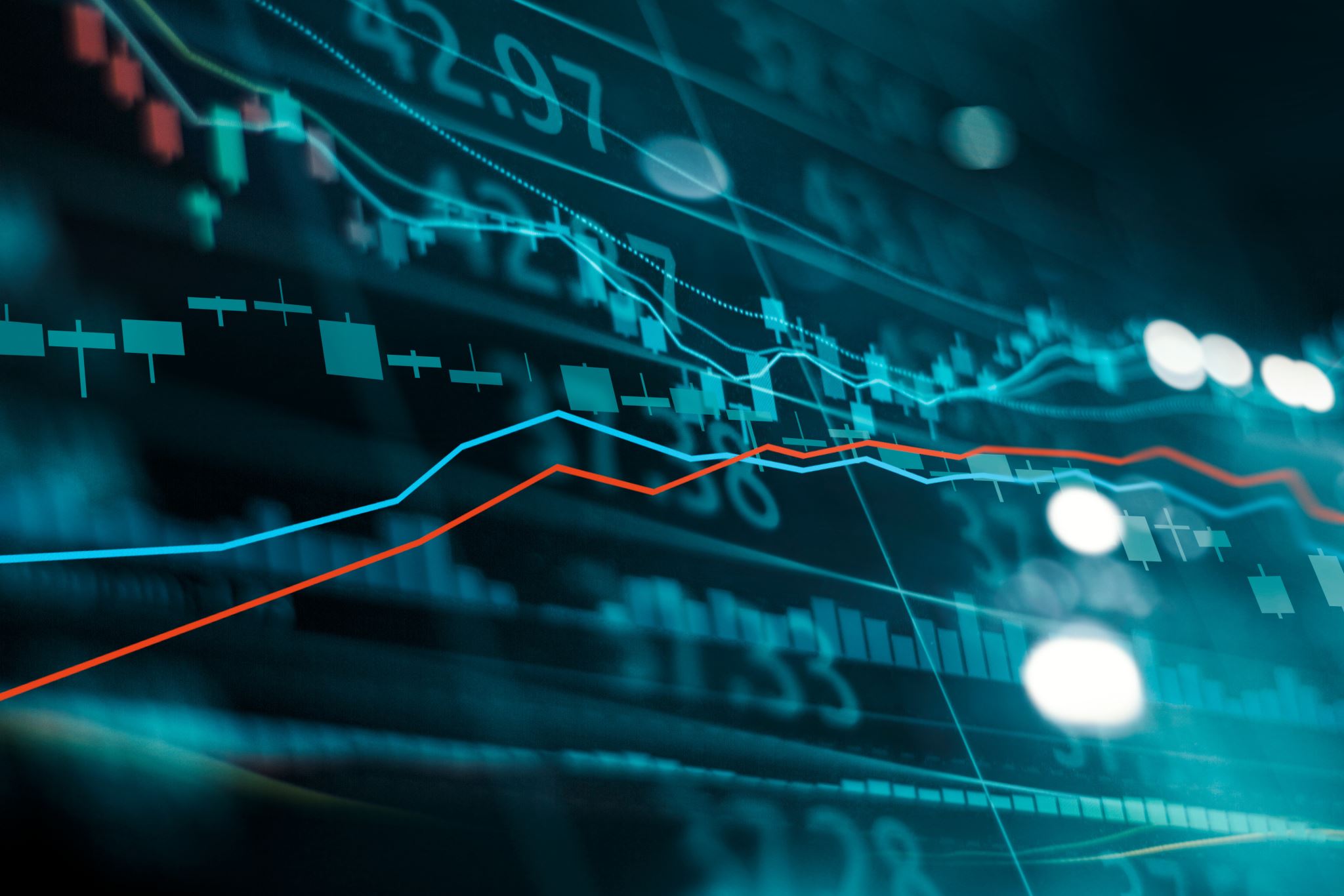 Implementación de la ENCÍVICA 2024-2026: Desafíos Críticos
Análisis del Rol de los OPL y el Modelo de Monitoreo

Marco Iván Vargas Cuéllar – CEEPAC SLP
@marcoivanvargas